第四章 数组、串与广义表
东南大学计算机学院 方效林
本课件借鉴了清华大学殷人昆老师
和哈尔滨工业大学张岩老师的课件
本章主要内容
多维数组的概念与存储
特殊矩阵
稀疏矩阵
字符串
2
多维数组的概念与存储
多维数组是一维数组的扩展
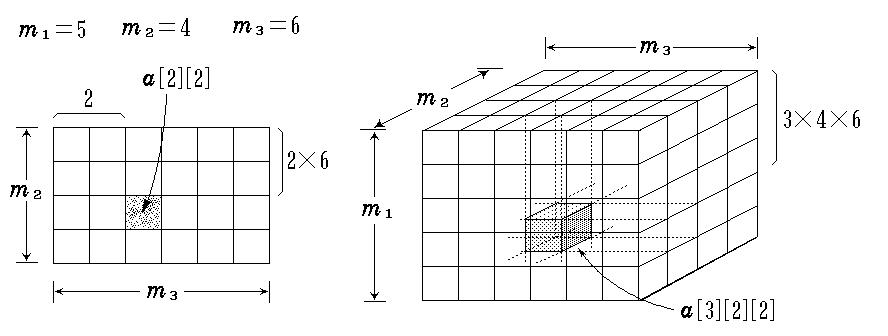 三维数组
二维数组
3
多维数组的概念与存储
多维数组存储在连续的空间中
存储地址计算方法（假设数组首地址为a ，元素大小为 l）
一维数组：a[m1]

二维数组：a[m1][m2]

三维数组：a[m1][m2] [m3]

n维数组： a[m1][m2] …[mn]
Loc(i)= a + i*l
Loc(i, j)= a + ( i*m2 + j )*l
Loc(i, j, k)= a + ( i*m2*m3 + j*m3 + k )*l
4
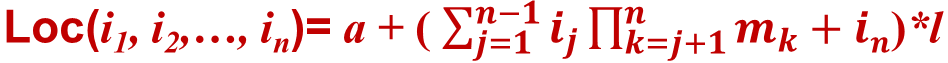 特殊矩阵
二维数组也称为矩阵
特殊矩阵是指非零元素或零元素的分布有一定规律的矩阵。
对称矩阵
三对角矩阵
利用特殊矩阵的性质，节省存储空间
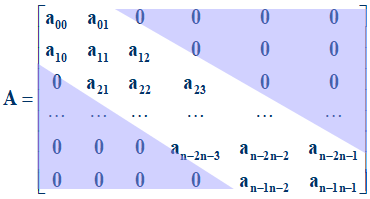 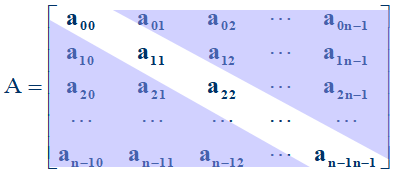 5
对称矩阵
三对角矩阵
特殊矩阵
对称矩阵的压缩存储
设有一个 nn 的矩阵 A。如果在在矩阵中，aij = aji，则此矩阵是对称矩阵。
只保存对称矩阵的对角线和对角线以上 (或以下) 的元素，则称此为对称矩阵的压缩存储
压缩存储方式：用一维数组存储
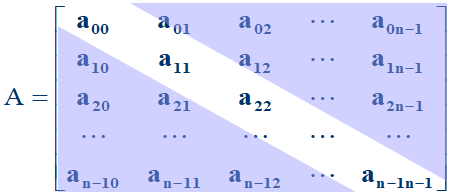 6
特殊矩阵
对称矩阵的压缩存储
下三角阵存储： 用一维数组B存储对称矩阵A中对角线及对角线以下的元素
矩阵A中元素a[i][j]对应一维数组B中的下标为
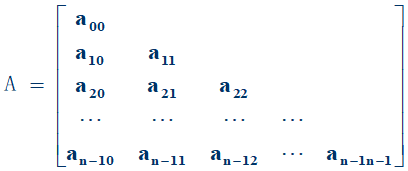 (i+1)*i/2 + j,    i ≥ j
Loc(i, j) =
(j+1)*j/2 + i,    i < j
0       1         2         3         4        5        6         7         8                   n(n+1)/2-1
B
a00  a10  a11  a20  a21  a22  a30  a31  a32   …… an-1n-1
7
特殊矩阵
对称矩阵的压缩存储
上三角阵存储： 用一维数组B存储对称矩阵A中对角线及对角线以上的元素
矩阵A中元素a[i][j]对应一维数组B中的下标为
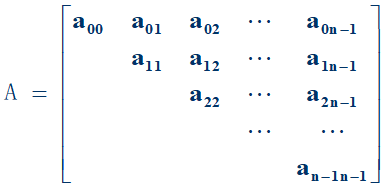 Loc(i, j) =
(2n - i + 1)*i/2 + j-i,    i ≤ j
(2n - j - 1)*j/2 + i,    i > j
0       1         2                   n-1        n        n+1             2n-2     2n-1                 n(n+1)/2-1
B
a00  a01  a02   …  a0n-1 a11  a12  …  a1n-1 a22   … an-1n-1
8
[Speaker Notes: n+(n-1)+(n-2)+…+(n-i+1)+(j-i)=(2n-i+1)*i/2+j-i=(2n-i-1)*i/2+j]
稀疏矩阵
设矩阵 A 中有 s 个非零元素，若 s 远远小于矩阵元素的总数（即s << m×n），则称 A 为稀疏矩阵。
稀疏因子： δ = s/(m×n)
一般δ ≤ 0.05可称为稀疏
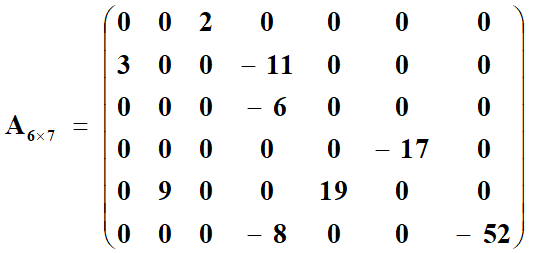 稀疏矩阵表示
9
稀疏矩阵
用三元组(i, j, aij)表示稀疏矩阵一个元素aij
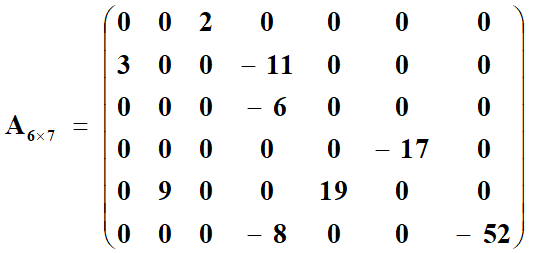 稀疏矩阵表示
三元组表示
10
稀疏矩阵
三元组表示的稀疏矩阵转置的直观方法
按列从小到大排序
行列交换
11
稀疏矩阵
三元组表示的稀疏矩阵转置的扫描方法
假设A有Cols列，则扫描Cols趟
第k趟扫描在表中找列号为k的三元组，取出，交换行列号
扫描列号为0的三元组
0       1          3
扫描列号为1的三元组
1       4          9
扫描列号为2的三元组
2       0          2
扫描列号为3的三元组
3       1       -11
扫描列号为4的三元组
3       2        -6
扫描列号为5的三元组
3       5        -8
扫描列号为6的三元组
4       4        19
5       3       -17
12
6       5       -52
稀疏矩阵
三元组表示的稀疏矩阵转置的快速方法
统计各列非零数rowSize(扫描三元组表)
计算各列在转置三元组中的索引位置rowStart
扫描三元组表，放入相应索引位置，相应索引加1
0       1          3
1       4          9
2       0          2
3       1       -11
3       2        -6
3       5        -8
rowSize
1
1
1
3
1
1
1
4       4        19
rowStart
0
1
2
3
6
7
8
5       3       -17
6       5       -52
1
2
3
4
7
8
9
5
6
矩阵相乘
M大小为m1*n1,
N大小为n1*n2
N.data
M.data
Q.data
k
P103 算法5.3
14
row     col     value
mu     nu       tu
down        right
rhead        chead
(a)   结点结构
(b)  头结点结构
十字链表结点结构
十字链表
对于稀疏矩阵，当非0元素的个数和位置在操作过程中变化较大时（如稀疏矩阵相加），采用链式存储结构表示比三元组的顺序存储线性表更方便。
15
typedef struct  OLNode  
{   int  i , j ;   //  行号和列号      
Elemtype e ;    //  元素值
struct  OLNode  *down , *right ;
}OLNode， *OLink ;   //  非0元素结点 

typedef struct
{   int   mu，nu，tu;  
OLink *rhead ;  //行列链表头指针向量
OLink *chead ; 
} CrossList ;
16
0  12  0  0  0
A.chead
0  0   0  0 -4
⋀                        ⋀
A=
A.rhead
0  5   0  0  0
1   2  12
3   2   5
2  5   -4
4   3   3
0  0   3  0  0
⋀
⋀     ⋀
⋀     ⋀
⋀     ⋀
(b)   稀疏矩阵的十字交叉链表
(a)   稀疏矩阵
稀疏矩阵及其十字交叉链表
17
广义表 (General Lists )
广义表是 n ( ≥0 ) 个表元素组成的有限序列，记作
             LS (a1, a2, a3, …, an)
LS 是表名，ai 是表元素，可以是表（称为子表），可以是数据元素（称为原子）。
n为表的长度。n = 0 的广义表为空表。
n > 0时，表的第一个表元素称为广义表 的表头（head），除此之外，其它表元素组成的表称为广义表的表尾（tail）。
广义表中括号的最大层数称为表深 (度)。
18
广义表的特性
A( )                              A长度为0，深度为1
B( 6, 2 )                       B长度为2，深度为1
C( ‘a’, ( 5,  3,  ‘x’ ) )   C长度为2，深度为2
D( B,  C,  A )               D长度为3，深度为3
E( B, D )                      E长度为2，深度为4
F( 4, F )                       F长度为2，深度为无限
19
广义表的表头与表尾
广义表的第一个表元素即为该表的表头，除表头元素外其他表元素组成的表即为该表的表尾。
A( )                              head(A) 和 tail(A) 不存在
B( 6, 2 )                       head(B) = 6, tail(B) = (2)
C( ‘a’, ( 5,  3,  ‘x’ ) )   head(C) =‘a’  tail(C) = ((5,3,’x’))
20
C
B
A
D
B
C
A
空表
a
a
a
6   2
线性表
6   2
5  3  x
5  3  x
5  3  x
E
纯表
D
B
C
A
F
6   2
递归表
再入表
4
21
(a)原子结点
(b) 表结点
标志tag=0        原子的值
广义表的链表结点结构示意图
标志tag=1        表头指针hp          表尾指针tp
广义表的存储结构
typedef enum {ATOM, LIST} ElemTag; 
typedef struct GLNode{
ElemTag tag;
union{
atomType atom; //原子节点值
struct{ struct GLNode *hp, *tp;} ptr; //表头表尾指针
}
}*GList;
22
A=NULL
1   ∧
1
1
1   ∧
1
1   ∧
1
1
1   ∧
1
1   ∧
0 e
0  a
0  b
0  c
0 d
0  a
B
C
E
广义表的存储结构示意图
D
例： 对A=()，B=(e)，C=(a, (b, c, d) )，D=(A, B, C)，E=(a, E)的广义表的存储结构如图所示。
特点：
1、对任何非空列表，表头指针指向一个表结点，且该结点中的hp指向表头（原子结点或表结点），tp指向表尾（除非表尾为空，指针为空，如B，否则必为表结点）
2、易于分清原子和子表的所在层次。
3、最高层表结点个数为列表的长度。
4、表结点太多，造成空间浪费。
tag=0   原子的值   表尾指针tp
tag=1  表头指针hp   表尾指针tp
(a)     原子结点
(b)     表结点
广义表的另一种链表结点结构
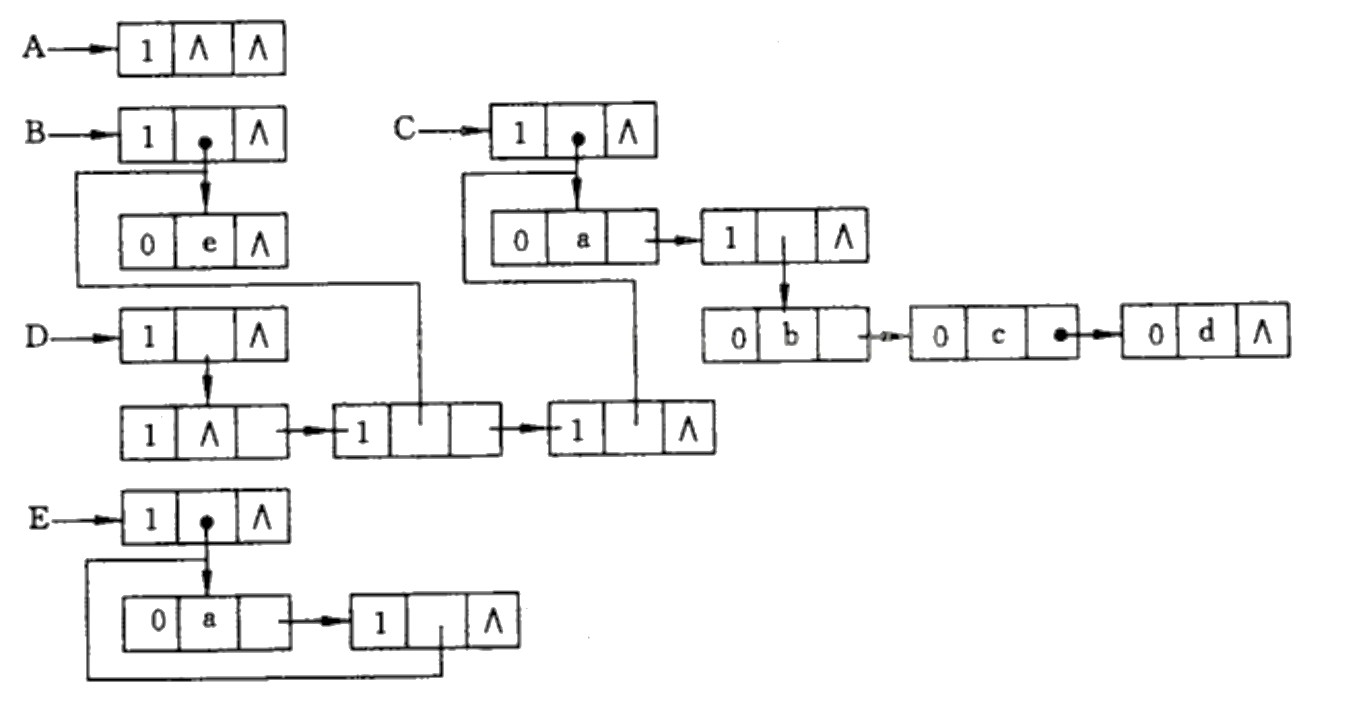 24
[Speaker Notes: 节约了存储空间，但表长不容易确定]
utype           info              tp
广义表的存储结构
结点类型 utype：= 0, 表头；= 1, 原子数据；= 2, 子表
信息info：
utype = 0时, 存放表被引用次数(ref)；
utype = 1时, 存放数据值(atom)；
utype = 2时, 存放指向子表表头的指针(hp)
尾指针tp：
utype = 0时, 指向该表第一个结点；
utype  0时, 指向同一层下一个结点
25
[Speaker Notes: 该引用计数指该广义表被共享的次数,没被其它广义表使用则为0]
A
广义表的存储表示

0  1
B

1  a
1  b
0   2
B
C
A
D

0  1
2
2
2

0  1
2
1  c
C

1  e
1  f
1  d
0  1
D
B

0  0
2
2
E

1  h
0  1
F
2
26
字符串
字符串
n(n≥0)个字符的一个有限序列，简称为串
记为S = “a0 a1 a2 … an-1”
n是串的长度，n等于0的串叫空串
子串
串中连续若干个字符组成的串
S=“maintenance”，P=“ten”是S的子串，P在S中的位置为4（从第0个字符开始）
27
字符串
字符串的一些基本操作
复制strcpy
连接strcat
比较strcmp
长度strlen
typedef struct {
    char ch[maxSize];
    int length;
} SeqString;
28
字符串
字符串的穷举模式匹配算法
匹配失败时，目标串T回溯，模式串P从头开始
t0
t1
t2
t3
…
tm-3
tm-2
tm-1
…
tn-1
p0
p0
p0
p1
p1
p1
p2
p2
p2
p3
p3
p3
…
…
…
pm-3
pm-3
pm-3
pm-2
pm-2
pm-2
pm-1
pm-1
pm-1
T
第1趟
P
第2趟
P
第3趟
P
…
…
29
时间复杂度O(m*n)
字符串
字符串的穷举模式匹配算法
匹配失败时，目标串T回溯，模式串P从头开始
a
a
a
a
b
b
b
b
b
b
b
b
a
a
a
a
b
b
b
b
a
a
a
a
T
T
≠
≠
a
a
a
a
b
b
b
b
a
a
a
a
P
P
第1趟
第2趟
T
T
≠
P
P
30
第3趟
第4趟
字符串
字符串的改进模式匹配算法
…
x
…
a
b
c
d
a
b
c
d
T
≠
a
a
b
b
c
c
d
d
a
a
b
b
c
c
d
d
e
e
P
P
例子：P中重复出现abcd，但是e和x不匹配时，
可直接向右滑动4个字符开始匹配，可少匹配4趟
31
字符串
字符串的改进模式匹配算法
…
ts
ts+1
ts+2
ts+3
…
ts+j-3
ts+j-2
ts+j-1
ts+j
…
T
设T[s, s+j-1] = P[0, j-1]，
但T[s, s+j] ≠ P[0, j]
p0
p0
p0
p0
p1
p1
p1
p1
p2
p2
p2
p2
p3
p3
p3
…
…
…
…
pj-4
pj-3
pj-3
pj-3
pj-2
pj-2
pj-1
pj
≠
=
=
=
=
=
=
=
=
P
P
若P[0, j-2] ≠ P[1, j-1]，可少匹配1趟
P
若又P[0, j-3] ≠ P[2, j-1]，可少匹配2趟
P
若又P[0, j-4] ≠ P[3, j-1]，可少匹配3趟
…
…
类推直到前缀P[0, k+1] ≠ 后缀P[j-k-2, j-1]
但是前缀P[0, k] =后缀 P[j-k-1, j-1] 时，
可少匹配 j-k-1 趟，
相当于P直接向右滑动 j-k-1 个字符
32
字符串
字符串的改进模式匹配算法
对模式串P进行预处理，计算可以滑过多少个字符
-1，当 j = 0
k+1，当 0 ≤ k < j-1, 且使p0p1…pk=pj-k-1pj-k…pj-1的最大数
next( j ) =
0，其他情况
a
0
b
1
c
2
d
3
a
4
b
5
c
6
d
7
e
8
next(j)直观含义：[0, j-1] 中前缀和后缀相等的最大长度
next(j)直观作用：可滑过j-next(j)位不用匹配
下标j
-1
0
0
0
0
1
2
3
4
P
next(j)
33
字符串
字符串的改进模式匹配算法
对模式串P进行预处理，计算可以滑过多少个字符
-1，当 j = 0
…
…
b
c
k+1，当 0 ≤ k < j-1, 且使p0p1…pk=pj-k-1pj-k…pj-1的最大数
next( j ) =
0，其他情况
a
a
b
b
c
c
d
d
a
a
b
b
c
c
d
d
e
e
next(j)=-1表示匹配失败时，T的指针加1，P的指针指向p[0]
next(j)=k+1表示匹配失败时，P的指针指向p[k+1]，
next(j)=0表示匹配失败时，P的指针指向p[0]
T
≠
此例中模式串P的next[0]=-1，
T指针加1，P指向p[0]，即T中c与P中p[0]=a进行比较
P
34
P
字符串
字符串的改进模式匹配算法
对模式串P进行预处理，计算可以滑过多少个字符
-1，当 j = 0
…
x
…
a
b
c
d
a
b
c
d
k+1，当 0 ≤ k < j-1, 且使p0p1…pk=pj-k-1pj-k…pj-1的最大数
next( j ) =
0，其他情况
a
a
b
b
c
c
d
d
a
a
b
b
c
c
d
d
e
e
next(j)=-1表示匹配失败时，T的指针加1，P的指针指向p[0]
next(j)=k+1表示匹配失败时，P的指针指向p[k+1]，
next(j)=0表示匹配失败时，P的指针指向p[0]
T
≠
此例中模式串P的next[8]=4，
T中x直接与P中p[4]=a比较
P
35
P
字符串
字符串的改进模式匹配算法
对模式串P进行预处理，计算可以滑过多少个字符
-1，当 j = 0
…
…
a
b
c
x
k+1，当 0 ≤ k < j-1, 且使p0p1…pk=pj-k-1pj-k…pj-1的最大数
next( j ) =
0，其他情况
a
a
b
b
c
c
d
d
a
a
b
b
c
c
d
d
e
e
next(j)=-1表示匹配失败时，T的指针加1，P的指针指向p[0]
next(j)=k+1表示匹配失败时，P的指针指向p[k+1]，
next(j)=0表示匹配失败时，P的指针指向p[0]
T
≠
此例中模式串P的next[3]=0，
T中x直接与P中p[0]=a比较
P
36
P
字符串
字符串的改进模式匹配算法
对模式串P进行预处理，计算可以滑过多少个字符
-1，当 j = 0
k+1，当 0 ≤ k < j-1, 且使p0p1…pk=pj-k-1pj-k…pj-1的最大数
next( j ) =
0，其他情况
可按定义直接计算next，下面介绍一种快速的计算next的方法
假设已知next(j)=x，现在计算next(j+1)
若px=pj，则next(j+1) = x+1 = next(j)+1
否则，设next(x)=h，(此时有p[0,h-1]=p[x-h,x-1]=p[j-h,j-1])
        若ph=pj，则next(j+1) = h+1
        否则，令next(h)=t, (此时有p[0,t-1]=p[h-t,h-1]=p[j-t,j-1])
                继续判断是否pt=pj，直到找到或者到next(0) = -1
                ……
j=0;k=-1;next[0]=-1;
while(j<pLength)  {
    if(k==-1 || ch[j]==ch[k]) {
        j++;k++;next[j]=k;
    }
    else k = next[k];
}
37
字符串
字符串的改进模式匹配算法
对模式串P进行预处理，计算可以滑过多少个字符
-1，当 j = 0
k+1，当 0 ≤ k < j-1, 且使p0p1…pk=pj-k-1pj-k…pj-1的最大数
next( j ) =
0，其他情况
0
1
2
3
4
5
6
7
8
可按定义直接计算next，下面介绍一种快速的计算next的方法
下标j
9
10
P
a
x
a
b
a
b
c
a
b
a
b
j=0;k=-1;next[0]=-1;
while(j<pLength)  {
    if(k==-1 || ch[j]==ch[k]) {
        j++;k++;next[j]=k;
    }
    else k = next[k];
}
next(j)
4
?
-1
0
0
1
2
0
1
2
3
≠
=
next(10)=2+1=3
38
字符串
字符串的改进模式匹配算法
对模式串P进行预处理，计算可以滑过多少个字符
-1，当 j = 0
k+1，当 0 ≤ k < j-1, 且使p0p1…pk=pj-k-1pj-k…pj-1的最大数
next( j ) =
0，其他情况
0
1
2
3
4
5
6
7
8
可按定义直接计算next，下面介绍一种快速的计算next的方法
下标j
9
10
P
e
x
a
b
a
b
c
a
b
a
b
j=0;k=-1;next[0]=-1;
while(j<pLength)  {
    if(k==-1 || ch[j]==ch[k]) {
        j++;k++;next[j]=k;
    }
    else k = next[k];
}
next(j)
4
?
-1
0
0
1
2
0
1
2
3
≠
≠
≠，-1
39
next(10)=0
作业：
计算下列3个串的next数组的值
aaab
abcabaa
abcxaabbabcabaacbacba
作业：
目标串T=ababbaabaa，模式串P=aab，
求P的next数组的值，并给出快速匹配过程
40